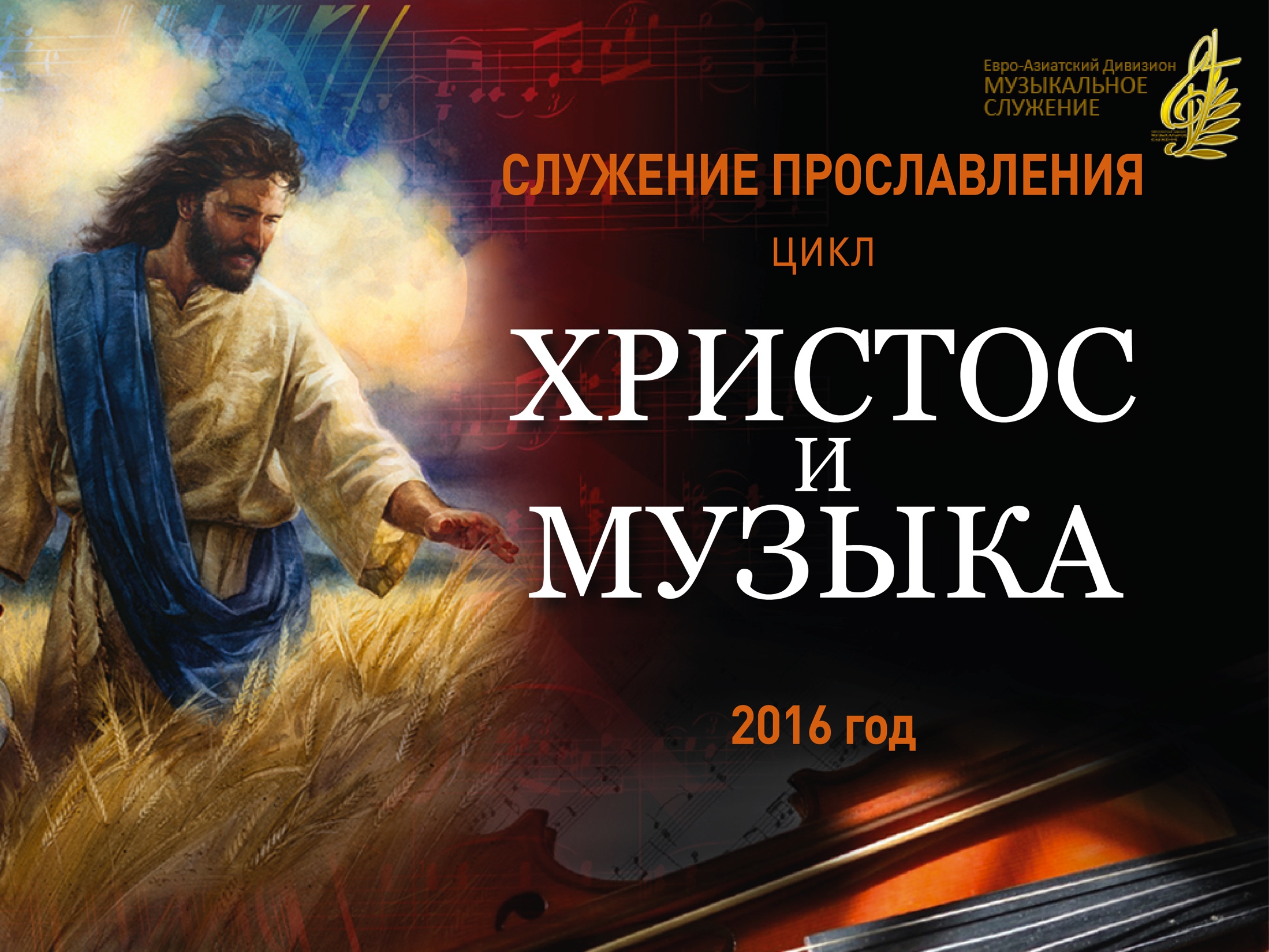 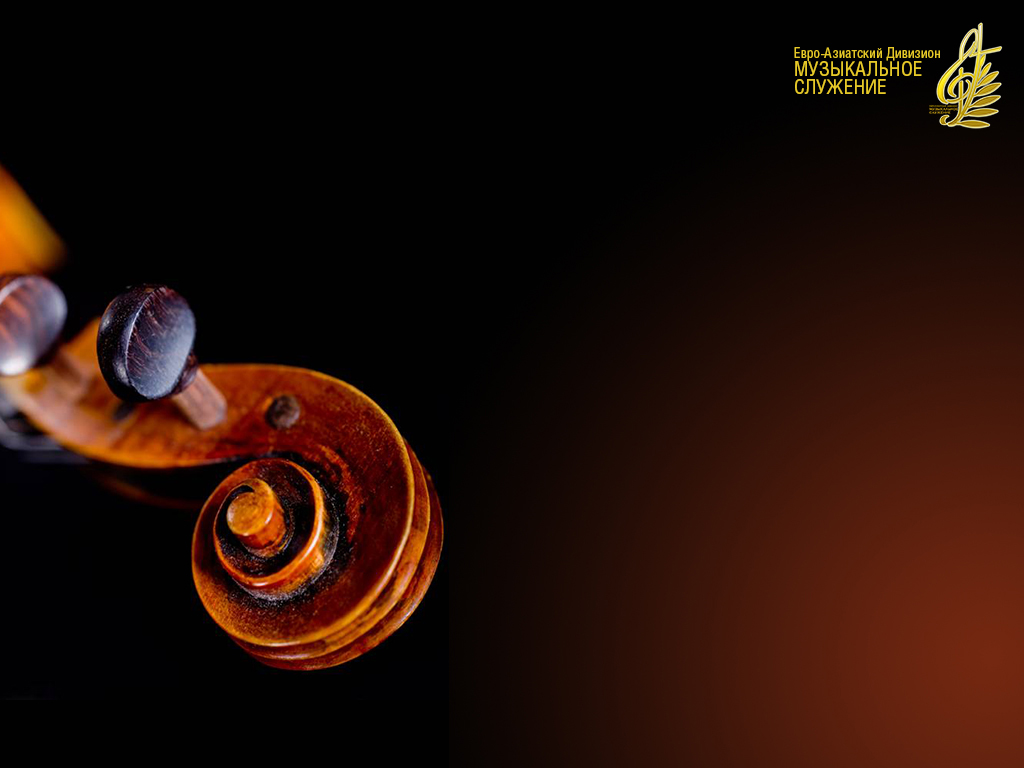 Хвала Тебе,наш Господь
Хвала Тебе,
Наш Господь,
Хвала тебе,
Бог Святой,
Хвала за Иисуса –Сына Твоего.
Хвала Тебе,
Наш Господь,
Хвала тебе,
Бог Святой,
Хвала за Иисуса – Сына Твоего.
Припев:

Теперь слабый скажет:«Я силён!»
Бедный скажет:«Я богат»,
Благодаря тому,
Что Бог нам дал.
Припев:

Теперь слабый скажет:«Я силён!»
Бедный скажет:«Я богат»,
Благодаря тому,
Что Бог нам дал.
Хвала Тебе,
Наш Господь,
Хвала тебе,
Бог Святой,
Хвала за Иисуса –Сына Твоего.
Хвала Тебе,
Наш Господь,
Хвала тебе,
Бог Святой,
Хвала за Иисуса – Сына Твоего.
Припев:

Теперь слабый скажет:«Я силён!»
Бедный скажет:«Я богат»,
Благодаря тому,
Что Бог нам дал.
Припев:

Теперь слабый скажет:«Я силён!»
Бедный скажет:«Я богат»,
Благодаря тому,
Что Бог нам дал.
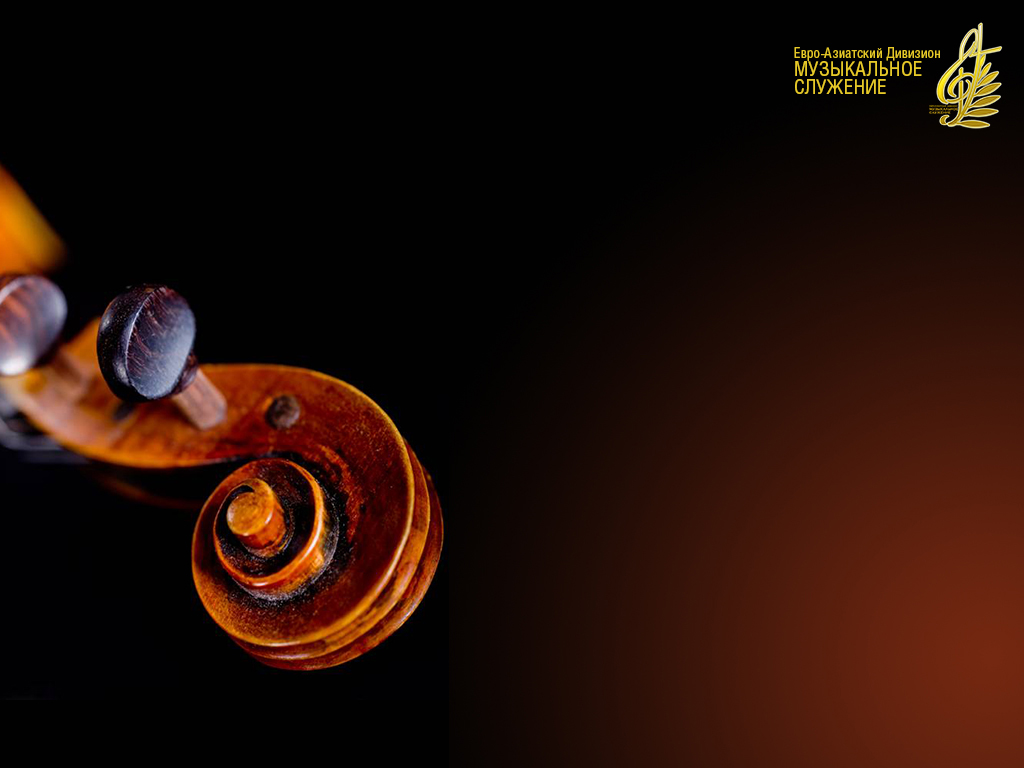 Иисусс любовью в мир наш пришёл
Иисус с любовью
В мир к нам пришёл
И во тьмеОн нас нашёл, 
Двери в небо
Нам открывает 
На Голгофском кресте.
Припев:
 
Иисус,Тебя мы любим!Иисус, благодаримЗа то, что на ГолгофеНам спасенье открыл.
Руки над намиТы простираешь,
Чтоб благословить Всех нас,
Мир Свой небесный Нам посылаешь, 
Счастье, радость
В добрый час.
Припев:
 
Иисус,Тебя мы любим!Иисус, благодаримЗа то, что на ГолгофеНам спасенье открыл.
Скоро придёшь Ты Снова на землю
Чтобы взять к Себе Всех нас.
Взор наш в небо
Мы направляем
Каждый день
И каждый час.
Припев:
 
Иисус,Тебя мы любим!Иисус, благодаримЗа то, что на ГолгофеНам спасенье открыл.
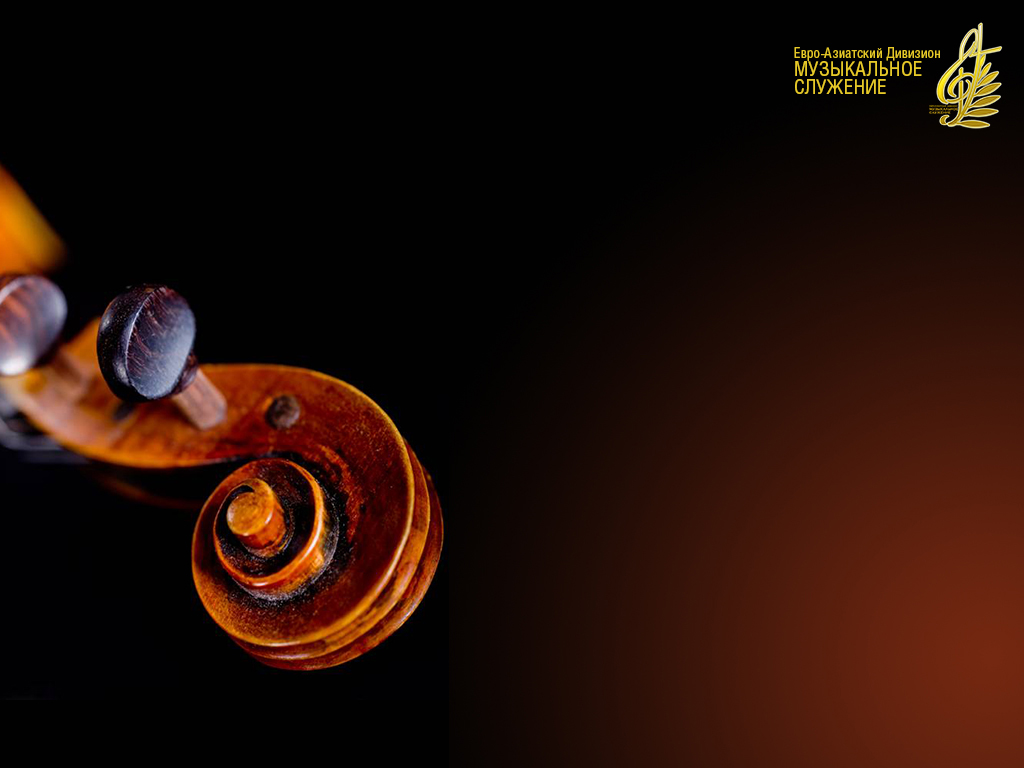 Если путьтвой мрачный,  тёмный
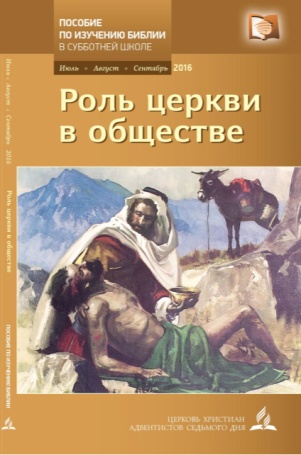 Если путь твой мрачный, тёмный 
И нависли облака—
Бурь не бойся—
Над тобою 
Божья сильная рука.
Верь Ему—Он власть имеет, 
Буря передНим молчит, 
Властно Он
Грозу смиряет, 
От беды тебя хранит.
Припев:

Верь Ему—
Спасенье Он даёт;
Верь Ему—
Хранит ОнСвой народ;
Припев:

Верь Ему—Он твёрдый
Твой Оплот; 
Верным пребывай
И верь, верь Ему!
Если ты теряешь
Силы, изнемогВ земной борьбе, 
Верь, надейся—
Твой Спаситель 
Бодрость,
Силу даст тебе;
Верь Ему,
Хоть всё объято 
Беспросветной, Мрачной тьмой,
Верный Страж
Не дремлет ночью, 
Он всегда
Хранитель твой.
Припев:

Верь Ему—
Спасенье Он даёт;
Верь Ему—
Хранит ОнСвой народ;
Припев:

Верь Ему—Он твёрдый
Твой Оплот; 
Верным пребывай
И верь, верь Ему!
Верь Ему,Творцу Вселенной, 
Хоть и узокЗдесь твой путь; 
Твёрдо стой
Средь искушений, 
Верным до конца Пребудь.
«С вамиЯ вовеки буду», — 
Обещал
Спаситель нам. 
Уповай, надейся Твёрдо, верь Его
Святым словам!
Припев:

Верь Ему—
Спасенье Он даёт;
Верь Ему—
Хранит ОнСвой народ;
Припев:

Верь Ему—Он твёрдый
Твой Оплот; 
Верным пребывай
И верь, верь Ему!
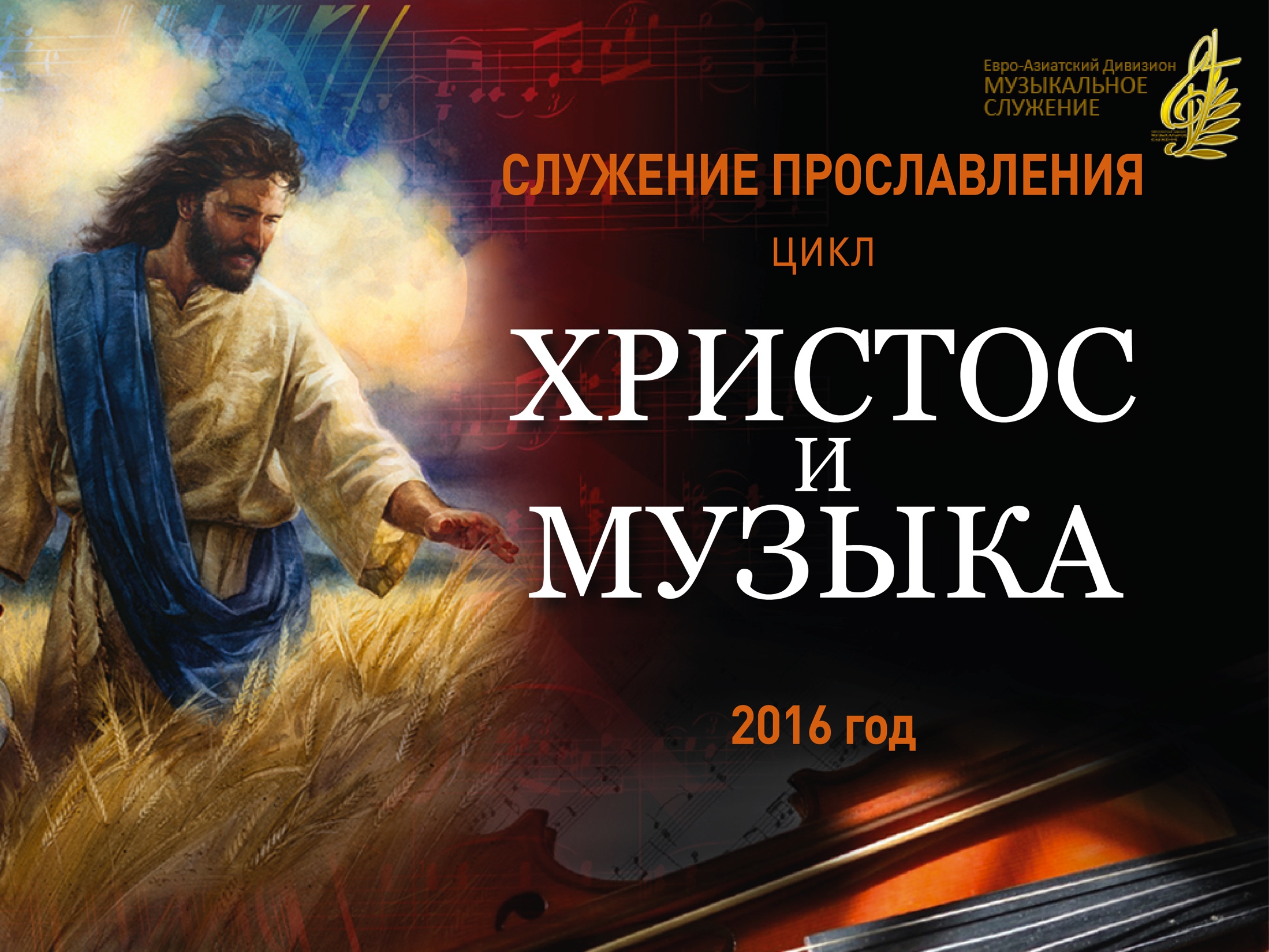 Образ Иисуса Христа 
в искусстве и духовном творчестве

Вечное Евангелие и образ Христа, Его учение, Его характер и великие деяния, притчи и чудеса, – питают мировую культуру, вдохновляют мастеров слова, музыки, живописи на творческие дерзания, будят раздумья о вечной связи человека и Неба,о смысле жизни и смерти, о призвании человека искусства быть проповедником  евангельской вести.
Образ Иисуса Христа 
в искусстве и духовном творчестве

   
Одна из главных духовных и творческих задач Церкви – увековечить в своих песнопениях и гимнах святое Имя Иисуса Христа. Великое музыкальное наследие христиан –  это Божий инструмент для спасения людей.
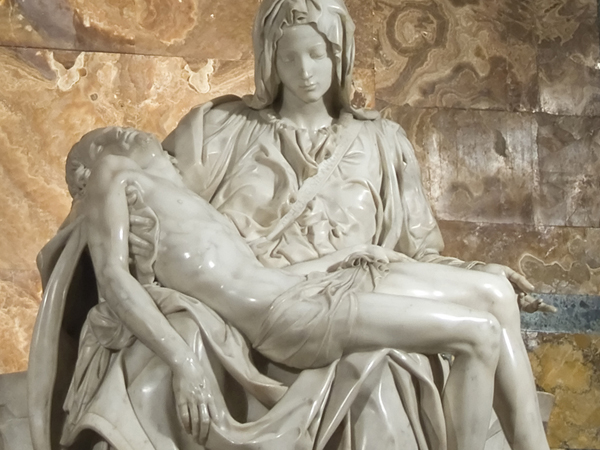 «Оплакивание Христа» (Пьета)
Микеланджело Буанаротти, 1499 г.
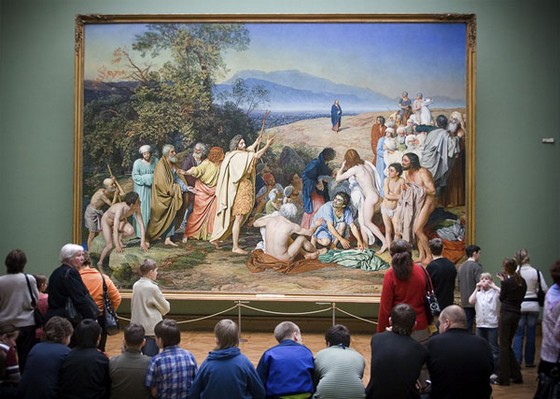 «Явление Христа народу» 
А. Иванов, 1837-1857 г.г.
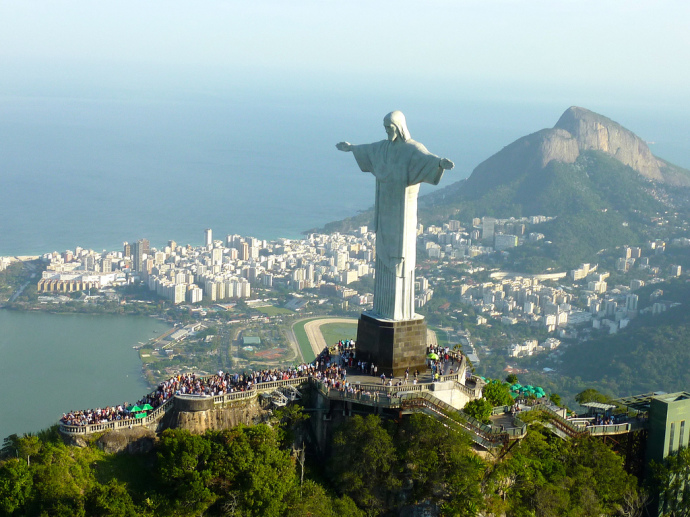 Статуя Христа Искупителя 
Рио-де-Жанейро, уст. в 1931 г.
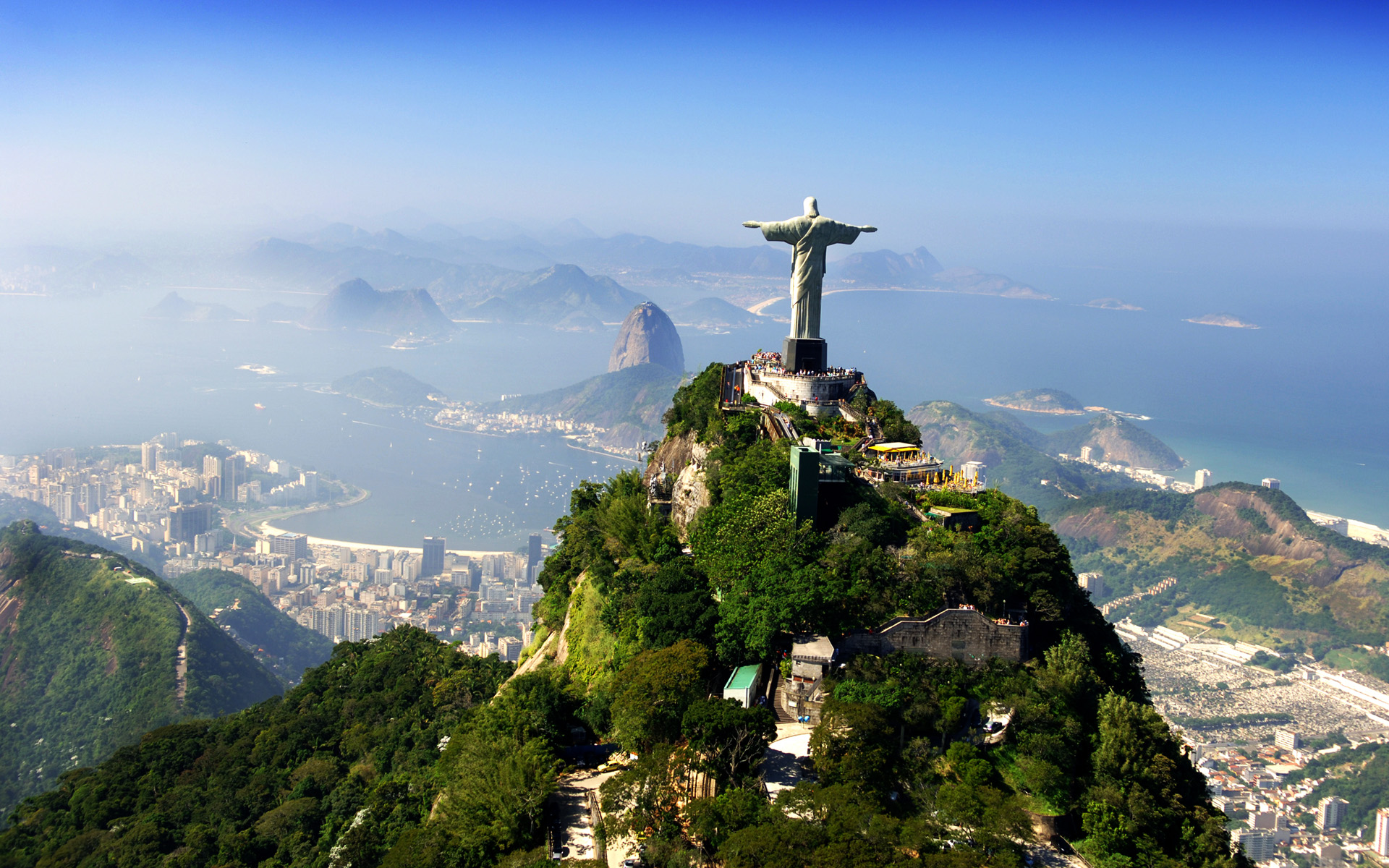 Статуя Христа Искупителя 
Рио-де-Жанейро, уст. в 1931 г.
«Великими были благословения, полученныев ответ на песни хвалы... Как часто в нашей духовной жизни мы обретаем их, и со словами священной песни в душе оживают покаяние, вера, надежда, любовь и радость!»( Воспитание, с. 162)


«В человеческом голосе много чувстви музыкальности, и если обучающийся приложит решительные усилия, он обретет способностьтак говорить и петь, что будет приобретатьдуши для Христа» (Евангелизм, с. 504)


«Мелодичное пение, отчётливое произношение слов, изливающихся из многих сердец, — это одно из Божьих средств в деле спасения душ.» (Свидетельства для Церкви, т. 5, с. 493)
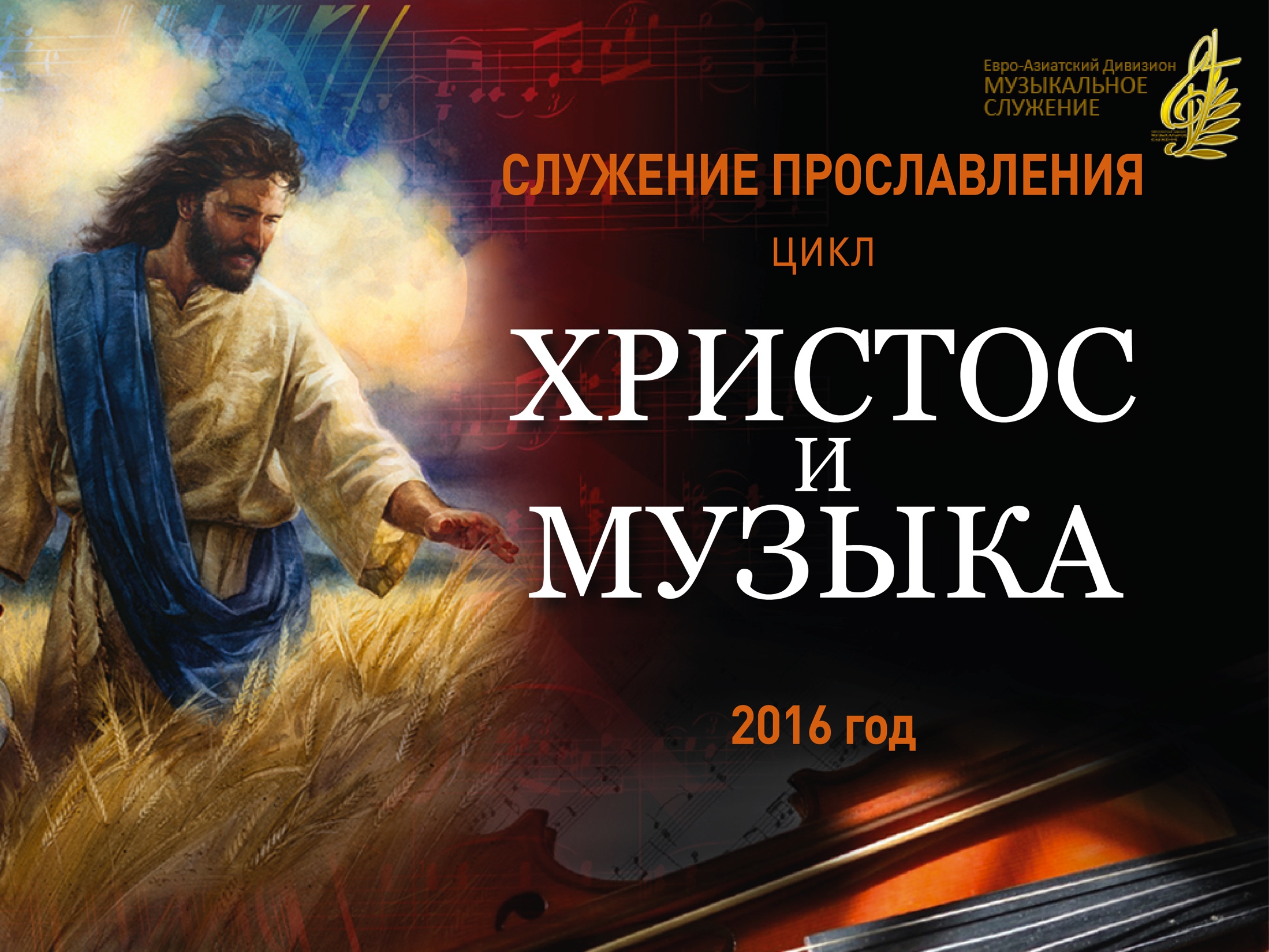 «В детстве Иисус, как и другие дети, был искушаем, но не поддался греху. Становясь старше, Он в минуты искушения вспоминал песни, которымЕго учила мать, и возносил Свой голосв прославлении Бога».

«В своей земной жизни Иисус встречал искушение с песней. Когда атмосфера вокруг Него была тягостно унылой, напряжённой и гнетущей, когда слышались резкие, язвительные слова, тогда звучала Его песня веры и Божественного ободрения».

«Радостным пением Он приветствовал рассвет. Песнями благодарения Иисус скрашивал часыСвоего труда и доставлял небесную радость людям, удручённым и изнурённым тяжким трудом».
«Песнопения Иисуса соединяли Его с Небом неразрывной связью. Жители Назарета часто слышали, как Он вслух возносил молитвыи благодарение Богу. Тех, кто с Ним общался, нередко сетуя на усталость, ободряла чудесная мелодия, льющаяся из Его уст.»

«Он часто выражал Свою радость в пении псалмови небесных гимнов. Жители Назарета нередко слышали Его голос, возносящий хвалуи благодарность Богу, — это было общение Сына Божьего с Небом. Уставших товарищей ободрялоЕго мелодичное пение. Его хвала прогоняла злых духов и подобно фимиаму наполняла всё вокруг благоуханием. Тогда сердца слушавших Иисуса разрывали земные узы и устремлялиськ небесной родине.» (Э. Уайт, «Голос в пении и речи»)
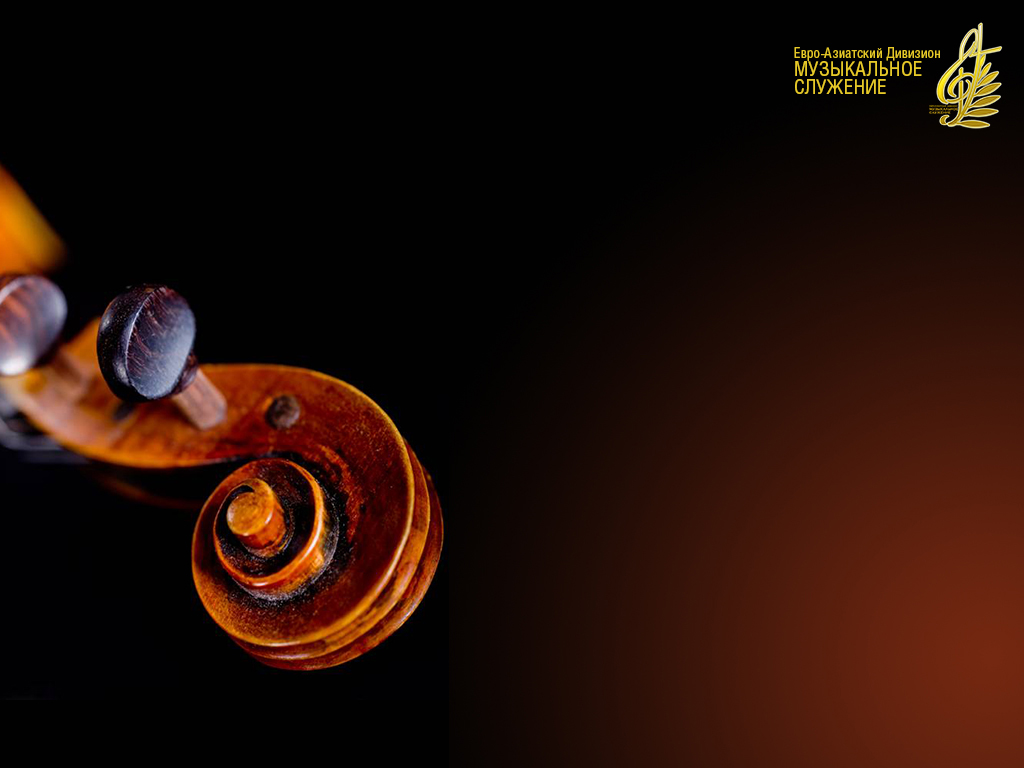 Спасительжив
Нам Бог послалСвятого Сына;

Его назвали
Иисус.
Он на Земле
Страдал и умер
И Он воскрес, 
Чтоб нас спастиОт смертных уз.
Припев:

Спаситель жив,Он нам дарит Вечность!
Спаситель жив
И страх исчез.
Припев:

Я знаю Он –
Мой Искупитель;
Имеет смысл
И жизнь моя – Христос воскрес!
Настанет день –
Придёт Спаситель
Исчезнет зло,Бог даст покой.
Иисус Христос – 
Наш Победитель
Господь наш жив – 
Надежда,
Свет и Путь домой!
Припев:

Спаситель жив,Он нам дарит Вечность!
Спаситель жив
И страх исчез.
Припев:

Я знаю Он –
Мой Искупитель;
Имеет смысл
И жизнь моя – Христос воскрес!
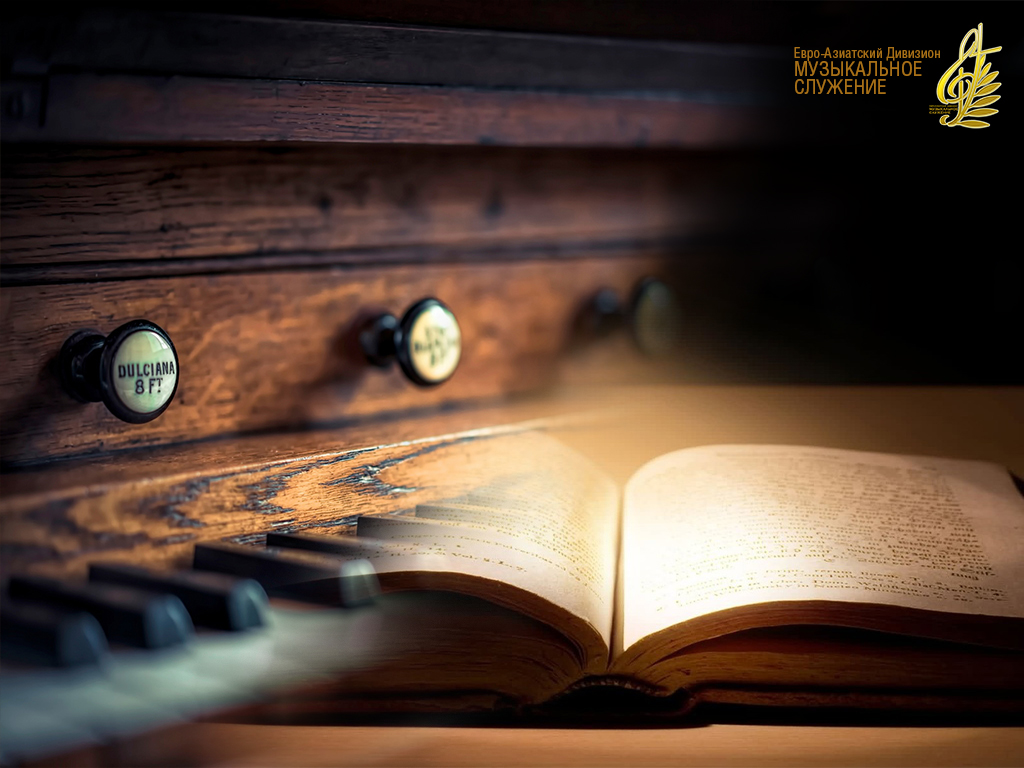 «Ибо нет другого имени под небом, данного человекам, которым надлежало бы нам спастись.»Деяния 4:12